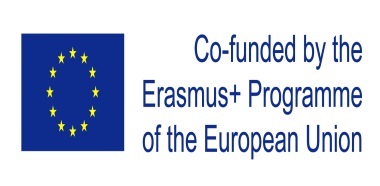 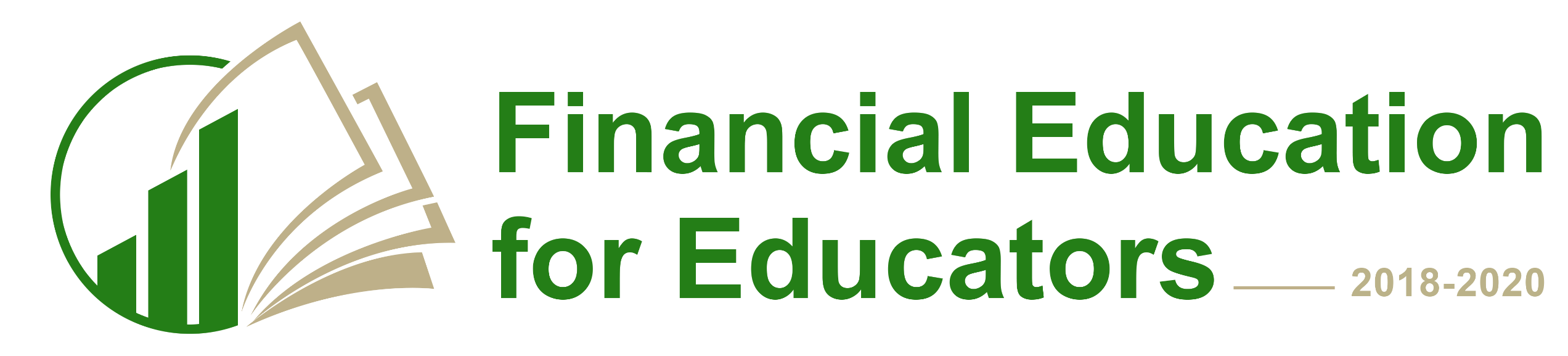 This publication reflects the views of the authors, and the Commission cannot be held  responsible for any use, which may be made of the information contained therein
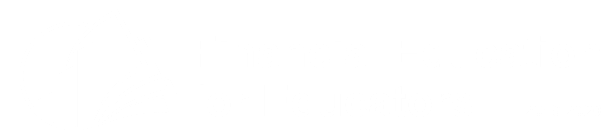 4.1.5.tēma
Galvenie patērētāju aizsardzības avoti un noteikumi
Patērētāju aizsardzība – horizontālā joma
Elektropreces
Zāles
Kosmētika
Tūrisms
Transports
4.1. Patērētāju aizsardzības likumdošana
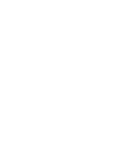 [Speaker Notes: Tagad, kad mēs esam aplūkojuši dažas patērētāju aizsardzības pamatidejas, t.i. līguma un patērētāja jēdzienus un galvenās patērētāju tiesības saskaņā ar Apvienoto Nāciju Organizācijas vadlīnijām, mēs turpināsim ievadu patērētāju aizsardzībā, pārskatot galvenos patērētāju tiesību aktus Eiropas un  dalībvalstu līmenī.

Šis slaids parāda, ka patērētāju aizsardzība ir horizontāls jautājums, kas skar dažādas ekonomikas nozares. Daži normatīvie akti pēc savas būtības ir vispārīgi, tāpēc tie ir saistoši visās vai gandrīz visās nozarēs. Citi tiesību akti tomēr ir saistoši tikai atsevišķām nozarēm.]
Galvenie patērētāju tiesību aizsardzības avoti
Vispārīgie un nozaru
Dalībvalstu un ES
Latvijas
Likumi
Ministru kabineta noteikumi
ES
Regulas
Direktīvas
Pilna (maksimālā) saskaņošana
Nepilna (minimālā) saskaņošana
4.1. Patērētāju aizsardzības likumdošana
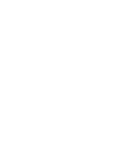 [Speaker Notes: Bez vispārējiem un nozaru tiesību aktiem, ir arī dalībvalstu un ES tiesību akti, par kuriem sīkāk tiks runāts nedaudz vēlāk.

Bet pirms mēs to darīsim, aplūkosim tuvāk dažādus ES tiesību aktu veidus.

Ir divi galvenie saistošo ES tiesību aktu veidi: regulas un direktīvas. Lūdzu, ņemiet vērā, ka gan regulas, gan direktīvas ir obligātas visām ES dalībvalstīm. Tomēr to ietekme nedaudz atšķiras.

Regulām ir tā dēvētā tiešā iedarbība, tāpēc tās ir piemērojamas visās dalībvalstīs tieši tāpat kā nacionālie likumi.

Savukārt direktīvām ir netieša ietekme, kas nozīmē, ka dalībvalstīm ir jāsasniedz direktīvās noteiktie mērķi, bet tās var izvēlēties, kā to darīt atbilstoši konkrētās dalībvalsts juridiskajām tradīcijām. Direktīvas nosaka noteiktus termiņus to īstenošanai. Ja dalībvalsts noteiktajā termiņā neīsteno direktīvu, direktīvu piemēro tieši, līdz tā tiek pienācīgi ieviesta valsts tiesību aktos.

Direktīvas var būt divu veidu. Minimālās saskaņošanas direktīvas nosaka minimālos patērētāju aizsardzības standartus. Šajā gadījumā ES dalībvalstīm ir atļauts atkāpties no direktīvas prasībām tikai, lai sasniegtu augstāku patērētāju aizsardzības līmeni, nekā noteikts direktīvā.

Maksimālās saskaņošanas direktīvas principā nepieļauj atkāpes, jo šeit mērķis ir novērst šķēršļus iekšējam tirgum, padarot patērētāju tiesību aktus noteiktās jomās identiskas visās dalībvalstīs. Tāpēc atkāpes no maksimālās saskaņošanas direktīvas ir iespējamas tikai gadījumos, kurus nosaka pati direktīva.

Jums kā patērētājam tas nozīmē, ka minimālas saskaņošanas gadījumā patērētāju tiesību akti dažādās ES dalībvalstīs var ievērojami atšķirties. Bet maksimālas saskaņošanas gadījumā, gluži pretēji, patērētāju tiesību aktiem visās ES dalībvalstīs jābūt gandrīz identiskiem.]
ES tiesību akti
DIRECTIVE 2011/83/EU OF THE EUROPEAN PARLIAMENT AND OF THE COUNCIL of 25 October 2011 on consumer rights (Consumer rights directive)
DIRECTIVE 1999/44/EC OF THE EUROPEAN PARLIAMENT AND OF THE COUNCIL of 25 May 1999 on certain aspects of the sale of consumer goods and associated guarantees (Consumer Sales Directive)
DIRECTIVE 93/13/EEC of 5 April 1993 on unfair terms in consumer contracts (UCTD)
DIRECTIVE 2005/29/EC OF THE EUROPEAN PARLIAMENT AND OF THE COUNCIL of 11 May 2005 concerning unfair business-to-consumer commercial practices (UCPD)
 DIRECTIVE 2009/22/EC OF THE EUROPEAN PARLIAMENT AND OF THE COUNCIL of 23 April 2009 on injunctions for the protection of consumers' interests (Injunctions directive)
DIRECTIVE 2013/11/EU OF THE EUROPEAN PARLIAMENT AND OF THE COUNCIL of 21 May 2013 on alternative dispute resolution for consumer disputes (ADR directive)
REGULATION (EU) 2017/2394 OF THE EUROPEAN PARLIAMENT AND OF THE COUNCILof 12 December 2017on cooperation between national authorities responsible for the enforcement of consumer protection laws (CPC regulation)
4.1. Patērētāju aizsardzības likumdošana
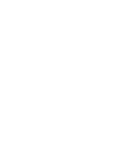 [Speaker Notes: Šeit ir saraksts ar galvenajiem ES tiesību aktiem patērētāju aizsardzības jomā, kurus mēs apspriedīsim šajā nodarbībā. Tagad mēs sniegsim īsu ievadu, bet vissvarīgākās tēmas vēlāk aplūkosim citās nodarbībās.]
Kādas problēmas ir jāatrisina?
Informācijas nesabalansētība
Preces kvalitāte
Pirkumi internetā
4.1. Patērētāju aizsardzības likumdošana
Tipveida līgumi
Apmeklējumi mājās/darbā
Reklāma un mārketings
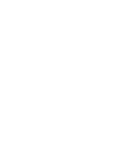 [Speaker Notes: Mēs apskatīsim ES likumdošanas aktus atbilstoši galvenajām problēmām, kuras ar tiem paredzēts atrisināt. Šajā slaidā varat redzēt piemērus situācijām, kurās var rasties patērētāju problēmas.]
1. problēma – Informācijas nesabalansētība
Parasti, patērētājs nav spējīgs pilnīgi novērtēt preču drošumu, kvalitāti un atbilstību viņa vajadzībām pirms preču iegādes un lietošanas
4.1. Patērētāju aizsardzības likumdošana
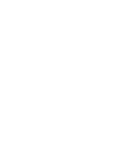 [Speaker Notes: Pirmā problēma,  kuru mēs pārrunāsim, ir informācijas nelīdzsvarotības problēma starp tirgotāju un patērētāju. 

Mūsdienās patērētājiem ir pieejams liels daudzums preču. Vairumā gadījumu parasts patērētājs bez papildu palīdzības daudz nezinās par produktu galvenajām īpašībām. 
Pajautājiet sev, cik daudz jūs kā patērētājs varēsiet pastāstīt par maizes kukulīti, vienkārši to aplūkojot vai pat to rūpīgi pārbaudot veikalā? Vai varēsiet uzzināt par tā sastāvu, garšu vai to, cik tas ir veselīgs? 

Atbilde noteikti ir nē. Jums ir nepieciešama papildu informācija par produktu, tāpēc šodien šī pamatinformācija jums jau tiek sniegta uz gandrīz visu tirgū pieejamo produktu iepakojuma, ieskaitot pārtiku, apģērbu, apavus, elektroniku, transportu utt.
 Bet pat liels informācijas daudzums joprojām neatspoguļos visu patiesību par produktu. Šim nolūkam patērētājam produkts kādu laiku būs jālieto, un pat tad, ja produkts izskatās perfekti uz papīra, lietojot to ikdienā, var padarīties produkta slēptie defekti. 

Tā mums jāsecina, ka patērētājs parasti nespēj pilnībā novērtēt preču drošību, kvalitāti un atbilstību pirms preces faktiski tiek iegādātas un kādu laiku izmantotas.]
Risinājums 1. problēmai
Pārliecinoši motivēt un pat uzlikt par pienākumu tirgotājam sniegt patērētājam skaidru un pietiekamu informāciju par precēm/pakalpojumiem pirms līguma noslēgšanas
4.1. Patērētāju aizsardzības likumdošana
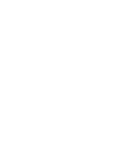 [Speaker Notes: Tātad, kā atrisināt šo problēmu?
Viena pieeja, kurai mēs jau pieskārāmies, ir preču tirgotāju un ražotāju pienākums sniegt patērētājiem noteiktu informāciju. Tomēr šī pieeja nav pietiekama, jo dažreiz sniegtā informācija par produktu joprojām nav pietiekama, turklāt informācijas prasību ieviešana neatrisina defektu problēmu, kas kļūst acīmredzama pēc preces piegādes. 

Lai to atrisinātu, mums vēl vairāk jāmudina tirgotāji, uzņemties sava veida atbildību situācijās, kad preces defekts atklājās pēc tās piegādes.
Ir divas ES direktīvas, kas risina šo problēmu.]
Patērētāju tiesību direktīvas ieviešana
4.1. Patērētāju aizsardzības likumdošana
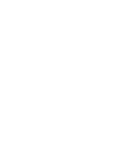 [Speaker Notes: Direktīvu, kas nosaka vispārīgas informācijas prasības visiem produktiem, tostarp situācijām, kad līgums tiek noslēgts attālināti vai ārpus tirgotāja uzņēmējdarbības vietas, sauc par Patērētāju tiesību direktīvu. Turklāt Patērētāju tiesību direktīvā ir noteikumi par atteikuma tiesībām, preču piegādi un riska nodošanu, maksājumiem «pēc noklusējuma» un maksu par maksājuma līdzekļu izmantošanu. 

Mēs sniegsim jums īsu pārskatu par direktīvas noteikumiem. Tomēr detalizēta informācija par atteikuma tiesību noteikumiem ir iekļauta 4.moduļa 2. nodarbībā. 

Lūdzu, ņemiet vērā, ka Patērētāju tiesību direktīva ir maksimālās saskaņošanas direktīva. Tātad tās noteikumiem, piemēram, noteikumiem par atteikuma tiesībām, vajadzētu būt gandrīz identiskiem visu ES dalībvalstu tiesību aktos.]
Informēšanas prasības
Direktīva nosaka minimālas informēšanas prasības
Atšķiras atkarībā no līguma veida: telpās, ārpus telpām vai distancē
Dalās divās daļās:
Pamatprasības
Papildu prasības (ārpus uzņēmuma telpām un distancē noslēgtajiem līgumiem)
4.1. Patērētāju aizsardzības likumdošana
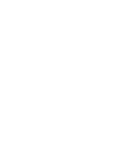 [Speaker Notes: Direktīva nosaka vispārīgas informācijas prasības visiem patērētāju līgumiem, izņemot tos, kur pastāv īpaši nozares tiesību akti, piemēram, drošības, energoefektivitātes, pārtikas, kosmētikas u.c. nozarēs, uz ko šis apmācības kurss neattiecas.

Informācijas prasības var būt pamata vai papildus prasība, atkarībā no attiecīgā patērētāja līguma veida. Pamatinformācijas prasības ir piemērojamas visiem patērētāju līgumiem, savukārt papildu prasības tiek noteiktas attiecībā uz distances līgumiem un ārpus telpām noslēgtiem līgumiem.

Par distances līgumiem un ārpus telpām noslēgtiem līgumiem mēs runāsim sīkāk 4. moduļa 2. nodarbībā.  Pagaidām minēsim tikai dažus piemērus.

Tātad, distances līgumi ir tie, kas noslēgti pa tālruni, ar katalogu, internetu un citu distances saziņas līdzekļu palīdzību.

Ārpus uzņēmuma telpām līgumi parasti tiek noslēgti, kad pārdevējs apmeklē patērētāju mājās vai darbā, kā arī prezentācijas vai ekskursijas laikā.]
NOTA BENE!
4.1. Patērētāju aizsardzības likumdošana
Pienākums pierādīt, ka informācija tika sniegta ir uzņēmējam!
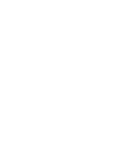 [Speaker Notes: Lūdzu, ņemiet vērā, ka tirgotājam ir pienākums pierādīt, ka ir izpildītas informācijas prasības. Citiem vārdiem sakot, tirgotājam ir jāpierāda, ka viņš patērētājam ir sniedzis visu likumā prasīto informāciju.]
Galvenās informēšanas prasības (visiem līgumiem)
Preces vai pakalpojuma galvenās īpašības informācijas 
 Tirgotāja identitāte (nosaukums, adrese un tāruņa numurs)
 Preces vai pakalpojuma galīgā cena, ieskaitot nodokļus un nodevas, kā arī piegādes vai pasta izdevumi
 Maksāšanas, preces piegādes vai pakalpojuma izpildes noteikumi, preces piegādes vai pakalpojuma sniegšanas termiņš un sūdzību izskatīšanas kārtība
 Informācija par patērētāja likumīgajām tiesībām, ja prece vai pakalpojums neatbilst līguma noteikumiem, kā arī informācija par garantiju, tās nosacījumiem un pēcpārdošanas pakalpojumiem
4.1. Patērētāju aizsardzības likumdošana
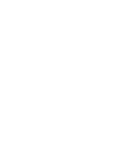 [Speaker Notes: Pamatinformācijas prasības ir šādas:
1. Preču vai pakalpojumu galvenās īpašības;
2. Tirgotāja identitāte, tostarp tirdzniecības nosaukums, adrese un tālruņa numurs;
3. Preču vai pakalpojumu kopējā cena, ieskaitot nodokļus, piegādi, pasta izmaksas utt.,; 4. Samaksas kārtība, piegāde, izpilde, laiks, līdz kuram tirgotājs apņemas piegādāt preces vai veikt pakalpojumu, un tirgotāja sūdzību izskatīšanas politika;
5. Juridiskas preču atbilstības garantijas esamība, pēc pārdošanas pakalpojumu un komercgarantiju esamība un nosacījumi.

Kā redzēsiet 4.2. Modulī, juridiskā garantija un komerciālā garantija nav viens un tas pats.]
Galvenās informēšanas prasības (visiem līgumiem)
Attiecīgā gadījumā līguma termiņš vai līguma izbeigšanas nosacījumi, ja līgums ir noslēgts uz nenoteiktu laiku vai automātiski pagarināts
 Digitālais saturs un tā izmantošana (funkcionalitāte), tajā skaitā izmantošanas veidi, tehniskie ierobežojumi un tehniskās aizsardzības pasākumi, ja tie ir attiecināmi 
 Informācija par digitālā satura savietojamību ar aparatūru un programmatūru, ja šī informācija pārdevējam vai pakalpojuma sniedzējam ir zināma vai to viņam pamatoti vajadzēja zināt, ja tā ir attiecināma
4.1. Patērētāju aizsardzības likumdošana
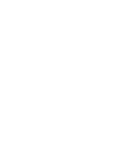 [Speaker Notes: 6. Līguma darbības laiks, ja piemērojams, vai, ja līgums darbības laiks pagarinās automātiski, līguma izbeigšanas nosacījumi,
7. Vajadzības gadījumā digitālā satura funkcionalitāte, tostarp piemērojamie tehniskās aizsardzības pasākumi,
8. Vajadzības gadījumā jebkura atbilstoša digitālā satura savietojamība ar aparatūru un programmatūru, par kuru tirgotājs zina vai var pamatoti domāt, ka viņš to ir zinājis.
Pēdējie divi punkti attiecas tikai uz digitālo saturu.]
Papildu prasības (distancei un ārpus uzņēmuma telpām)
Faksa numurs un elektroniskā pasta adrese
 Maksa par līguma noslēgšanai lietotā distances saziņas līdzekļa izmantošanu, ja tā netiek aprēķināta saskaņā ar pamata tarifu
 Atteikuma tiesības (izmantošanas nosacījumi, termiņš un kārtība, kā arī atteikuma veidlapa) vai arī informācija par to, ka patērētājs nevar tās izmantot vai informācija par apstākļiem, kādos patērētājs zaudē atteikuma tiesības
 Informācija par to, ka atteikuma tiesību izmantošanas gadījumā patērētājs sedz ar preces atpakaļ atdošanu saistītās izmaksas, un, ja preci tās īpašību dēļ parasti nevar nosūtīt atpakaļ pa pastu, informācija par šo izmaksu apmēru
4.1. Patērētāju aizsardzības likumdošana
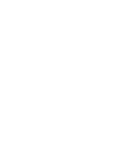 [Speaker Notes: Papildinformācijas prasības distances līgumiem un ārpus uzņēmuma telpām ir šādas:
1. Faksa un e-pasta adrese;
2. Attālināto sakaru līdzekļu izmantošanas izmaksas;
3. atteikuma tiesības (termiņš, nosacījumi, procedūras un veidlapas paraugs) vai patērētājam to nav vai kādos apstākļos patērētājs tās zaudē;
4. Tas, ka atteikuma gadījumā patērētājam būs jāsedz preču atgriešanas izmaksas un atgriešanas izmaksas distances līgumu gadījumā, ja preces pēc savas būtības parasti nevar atgriezt pa pastu.]
Papildu prasības (distancei un ārpus uzņēmuma telpām)
Ka, ja patērētājs izmanto atteikuma tiesības pēc tam, kad nosūtījis pārdevējam vai pakalpojuma sniedzējam pieprasījumu uzsākt pakalpojuma sniegšanu atteikuma tiesību termiņā, informācija par to, ka patērētājs maksā pārdevējam vai pakalpojuma sniedzējam samērīgu maksu par šo pakalpojumu sniegšanu
 Informācija par pirmo iemaksu vai citām finanšu garantijām, kas jāmaksā vai jānodrošina patērētājam
 Informācija par izstrādāto labas prakses kodeksu un veids, kā iegūt tā kopiju
 Informācija par ārpus tiesas sūdzību izskatīšanas un atlīdzības iespējām un kā tiem piekļūt
4.1. Patērētāju aizsardzības likumdošana
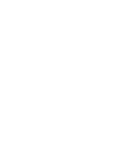 [Speaker Notes: Ka, ja patērētājs izmanto atteikuma tiesības pēc tam, kad nosūtījis pārdevējam vai pakalpojuma sniedzējam pieprasījumu uzsākt pakalpojuma sniegšanu atteikuma tiesību termiņā, informācija par to, ka patērētājs maksā pārdevējam vai pakalpojuma sniedzējam samērīgu maksu par šo pakalpojumu sniegšanu
 Informācija par pirmo iemaksu vai citām finanšu garantijām, kas jāmaksā vai jānodrošina patērētājam
 Informācija par izstrādāto labas prakses kodeksu un veids, kā iegūt tā kopiju
 Informācija par ārpus tiesas sūdzību izskatīšanas un atlīdzības iespējām un kā tiem piekļūt

Kā redzat uz atteikuma tiesībām ir vairākas prasības. Ļoti iespējams, ka dažas no šīm prasībām jums šobrīd var šķist mulsinošas. Pie šīm prasībām mēs atgriezīsimies 4. moduļa 2. nodarbībā, kur sīkāk apspriedīsim noteikumus par atteikuma tiesībām.

Ārpus tiesas pārsūdzības mehānismi tiks apspriesti 4. moduļa 3 nodarbībā.]
Kā informācija ir jāsniedz?
Skaidrā un labi saprotamā veidā t.sk:
Attiecīgās dalībvalsts valodas prasības
Vienkāršība
Teksta izmērs un krāsa
Neaizsargātas patērētāju grupas
 Pirms līgums ir noslēgts (ar dažiem izņēmumiem)
4.1. Patērētāju aizsardzības likumdošana
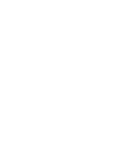 [Speaker Notes: Informācija jāsniedz skaidri un saprotami, kas nozīmē, ka:
1. tirgotājam jāievēro attiecīgās dalībvalsts valodas prasības. Piemēram, Latvijā visa iepriekš minētā informācija jāsniedz latviešu valodā;
2. informācijas sniegšanai izmantotajai valodai jābūt vienkāršai, piemēram, tirgotājam jāizvairās lietot juridiskus vai tehniskus terminus;
3. Atbilstoši jāizvēlas teksta lielums un krāsa. Piemēram, dzeltena teksta izmantošana uz balta fona vai melna teksta izmantošana uz brūna fona būtu slikta ideja.
4. Jāņem vērā mazaizsargāto patērētāju vajadzības. Piemēram, vecākiem cilvēkiem paredzētu produktu teksta izmēram jābūt pietiekami lielam, lai tos varētu izlasīt šīs grupas pārstāvji.

Parasti informācija jāsniedz pirms līguma noslēgšanas, lai patērētājs varētu izdarīt apzinātu izvēli. Ir dažas situācijas, kad nav iespējams sniegt visu nepieciešamo informāciju pirms līguma noslēgšanas, piemēram, ja līgums tiek noslēgts, izmantojot tālruņa zvanu. Šādos gadījumos informācija jāsniedz vēlāk.]
Kas notiek, ja informēšanas prasības nav ievērotas?
Tirgotājam var tikt uzlikts naudas sods
Noteiktajās situācijās pieaugs tirgotāja izdevumi
Noteiktajās situācijās patērētāja tiesības paplašināsies
Preces var tikt atzītas par nekvalitatīvām
Neskaidra informācija tiks interpretēta par labu patērētājam
4.1. Patērētāju aizsardzības likumdošana
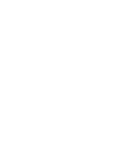 [Speaker Notes: Tātad, kas notiek, ja informācijas prasības nav pilnībā izpildītas?
Tā sekas var būt tālejošas.
Pirmkārt, tirgotājs var saņemt naudas sodu no attiecīgās valsts iestādes.
Otrkārt. Atsevišķās situācijās tirgotāja izmaksas palielināsies.
Trešais. Atsevišķās situācijās patērētāja tiesības paplašināsies. Piemēram, nenorādot noteiktu informāciju par atteikuma tiesībām, pagarināsies atteikuma tiesību periods.
Ceturtkārt. Preces var uzskatīt par neatbilstošām, piemēram, tāpēc, ka prece neatbilst tās aprakstam.
Piektais. Neskaidra un nesaprotama informācija tiks interpretēta par labu patērētājam.]
NOTA BENE!
4.1. Patērētāju aizsardzības likumdošana
Tiesības uz informācija ir patērētāja pamattiesības!
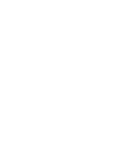 [Speaker Notes: Tātad, kā redzat, tiesības uz informāciju ir patērētāju pamattiesības!]
Citi izdevumi
Papildu maksājumi = tas, ko patērētājs maksā klāt galvenajai maksai par preci/pakalpojumu
Papildu maksājumiem nepieciešama skaidri pausta piekrišana t.i. nekādu iepriekš aktivizētu izvēles iespēju mājaslapās!
Pretējā gadījumā patērētājam būs tiesības saņemt šo maksājumu atmaksu
Samaksa par maksāšanas līdzekļu izmantošanu nedrīkst pārsniegt tirgotāja izdevumus to izmantošanai
Ja tirgotājs kā iespējamo līdzekli saziņai ar to nodrošina patērētājam tālruņa līniju, patērētājam nav pienākuma maksāt vairāk par noteikto tālruņa sakaru izmantošanas pamata tarifu
4.1. Patērētāju aizsardzības likumdošana
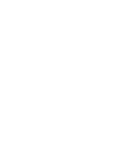 [Speaker Notes: Patērētāju tiesību direktīvā ir iekļauti vairāki noteikumi par dažādiem izdevumu veidiem, ar kuriem patērētājs var saskarties papildus galvenajam maksājumam par precēm vai pakalpojumiem. 

Sāksim ar noteikumu par papildu maksājumiem, t.i., maksājumiem, kurus patērētājs maksā saskaņā ar līgumu papildus galveno preču vai pakalpojumu cenai, piemēram, par papildu ceļojuma apdrošināšanu vai papildu izmaksām ātrākai piegādei. Šiem maksājumiem ir nepieciešama skaidra patērētāja piekrišana. Vissvarīgākais ir tas, ka par  šo piekrišanu nevar izsecināt, izmantojot iepriekš izvēlētas iespējas, piemēram, iepriekš atzīmētas izvēles rūtiņas vietnēs, kuras patērētājam ir aktīvi jānoraida, lai izvairītos no šiem papildu maksājumiem. Ja tiek pārkāpts šis noteikums, patērētājam ir tiesības uz šo maksājumu atmaksu!

Maksa par maksājumu līdzekļu, piemēram, kredītkaršu vai debetkaršu izmantošanu nevar pārsniegt tirgotāja izmaksas par to izmantošanu. Tāpēc tirgotājiem nav atļauts ieviest papildu maksas par noteiktu maksāšanas līdzekļu izmantošanu neatkarīgi no to faktiskajām izmaksām tirgotājiem.
Un, visbeidzot, ja tirgotājs izmanto telefona līniju, lai sazinātos ar patērētāju pa tālruni saistībā ar noslēgto līgumu, patērētājam nevajadzētu maksāt vairāk par pamatlikmi.]
Patēriņa preču pārdošanas direktīva
4.1. Patērētāju aizsardzības likumdošana
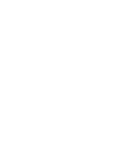 [Speaker Notes: ES direktīvu, kas nosaka pārdevēja atbildību par preču neatbilstību, sauc par Patēriņa preču pārdošanas direktīvu. Direktīva nosaka preču atbilstības kritērijus, apraksta patērētāja tiesības un šo tiesību izmantošanas termiņus, kā arī definē garantijas jēdzienu.
Patēriņa preču pārdošanas direktīva ir minimālās saskaņošanas direktīva, tāpēc tiesību akti attiecībā uz preču atbilstību visā ES ievērojami atšķiras.]
Nekvalitatīvās preces – divas patērētāja iespējas
Problēma ar preci
4.1. Patērētāju aizsardzības likumdošana
1. iespēja
Likumiskās tiesības
2. iespēja
Garantija
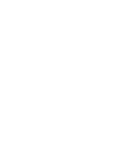 [Speaker Notes: Direktīva paredz divas iespējas patērētājam preču neatbilstības gadījumā.
Pirmā ir tā sauktā juridiskā garantija, kas būtībā ir patērētāja tiesības saskaņā ar likumu. Otra iespēja ir komerciāla garantija vai vienkārši garantija]
1. iespēja un 2. iespēja
2. iespēja - Garantija
1. iespēja – Likumiskas tiesības
Pastāv vienmēr
 Avots - likums
 Atbildīgais – pārdevējs
 Nevar tikt grozītas par ar līgumslēdēju pušu vienošanos
Var nebūt
 Avots – Tirgotāja vienpusējs gribas izteikums
 Atbildīgais – persona, kura izsniedza garantiju (pārdevējs, ražotājs)
 Saturs atkarīgs tikai no pārdevēja vai ražotāja gribas attiecīgi
4.1. Patērētāju aizsardzības likumdošana
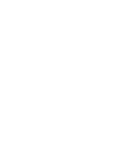 [Speaker Notes: Juridiskā garantija ir obligāta, jo tā ir balstīta uz likumu. Saskaņā ar juridisko garantiju pārdevējs ir atbildīgs par preču neatbilstību, ja tā pastāvēja piegādes brīdī, neatkarīgi no pārdevēja zināšanām par neatbilstību vai tās cēloni.

Juridiskās garantijas obligātais raksturs nozīmē, ka pārdevējs nevar mainīt patērētāja tiesības. Tātad, pat ja patērētājs piekrīt neizmantot savas likumīgās tiesības, patērētājam tomēr ir tiesības uz tām.

Komerciālā garantija nav obligāta, jo tās pamatā ir tirgotāja, neatkarīgi no tā, vai tas ir ražotājs, pārdevējs vai abi, vienpusējs rakstisks paziņojums. Tā ir tirgotāja izvēle izdot garantiju vai nē. Tiklīdz garantija tiek izsniegta, tā kļūst saistoša tās izsniedzējam.]
Kas tad ir tas 2 gadu termiņš?
Jā, tas ir attiecas uz Jūsu likumiskajām tiesībām, proti:
Ja jūsu iegādātās preces ir nekvalitatīvas
Jums ir tiesības izvēlēties starp:
Remontu
Maiņu
Cenas samazinājumu
Naudas atmaksu
Divu gadu laikā no preču saņemšanas dienas
Šeit ir daudz dažādu nianšu (sk. Moduli 4.2.)
4.1. Patērētāju aizsardzības likumdošana
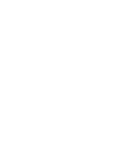 [Speaker Notes: Tātad populārā divu gadu garantija, par kuru daudzi patērētāji un tirgotāji ir dzirdējuši, faktiski ir juridiska garantija. Tā dod patērētājam tiesības izvēlēties starp četriem tiesiskās aizsardzības līdzekļiem, ja neatbilstība atklājas divu gadu laikā pēc preču piegādes.

Šiem tiesību aktiem ir daudz nianšu, kas tiks aplūkoti 4.Mmduļa 2. nodarbībā.]
2. problēma – Tipveida līgumi
Parasti patērētāji nav spējīgi pilnībā ietekmēt, izlasīt un saprast tipveida līguma noteikumus
4.1. Patērētāju aizsardzības likumdošana
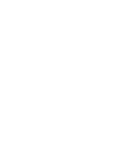 [Speaker Notes: Otra problēma, ar kuru patērētāji parasti saskaras, ir tipveida līgumu noteikumi. Tipveida līguma noteikumu izstrāde jau diezgan ilgu laiku ir kļuvusi par tirgotāju parastu praksi. Tas rada situāciju, kad patērētājs atrodas nelabvēlīgā situācijā, jo viņš nepiedalījās līguma noteikumu izstrādē un nevarēja arī tos ietekmēt. Turklāt patērētājam bieži netiek dots pietiekami daudz laika, lai izlasītu līguma noteikumus, taču, pat ja viņš to dara, viņš parasti nav pietiekami kvalificēts, lai tos saprastu. Turklāt tiešsaistes tirdzniecības jomā patērētājam ir ļoti grūti precīzi zināt, kādi ir līguma noteikumi.

Šī iemesla dēļ mēs varam secināt, ka patērētājs parasti nespēj pilnībā ietekmēt, izlasīt un izprast tipveida līguma noteikumus.]
Risinājums 2. problēmai
Novērst netaisnīgu līguma noteikumu ietveršanu līgumos ar patērētājiem
4.1. Patērētāju aizsardzības likumdošana
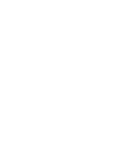 [Speaker Notes: Tātad, kā atrisināt šo problēmu? 
Tipveida līguma nosacījumus pats par sevi ir viegli uzskatīt par problēmas avotu. Bet patiesība ir tāda, ka patērētāji gūst labumu arī no tipveida līguma noteikumiem, jo tie ļauj patērētājiem ātrāk un efektīvāk izpildīt viņu vēlmes. Pajautājiet sev kā parastam patērētājam, vai tiešām vēlaties vienoties par visiem līguma noteikumiem, ar kuriem sastopaties savā dzīvē?

Šādi domājot, ātri kļūst skaidrs, ka problemātiski ir nevis tipveida līguma noteikumi paši par sevi, bet fakts, ka tipveida līguma noteikumi ir rakstīti par labu tirgotājam, kurš tos izstrādāja.

Tāpēc otrās problēmas risinājums ir novērst tādu līguma noteikumu izmantošanu, kas ir negodīgi pret patērētāju.]
Netaisnīgu līguma noteikumu direktīva
4.1. Patērētāju aizsardzības likumdošana
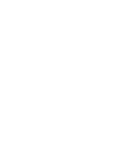 [Speaker Notes: Netaisnīgu līguma noteikumu direktīva ir likumdošanas akts, kura mērķis ir ieviest risinājumu netaisnīgiem līguma noteikumiem.
Direktīva satur gan netaisnīgu līguma noteikumu vispārīgu definīciju, gan to orientējošu sarakstu, lai atvieglotu direktīvas piemērošanu. Galvenā direktīvas ideja ir tāda, ka dalībvalstīm jānodrošina, lai netaisnīgi līguma noteikumi nebūtu saistoši patērētājam, un jānovērš šādu noteikumu iekļaušana patērētāju līgumos. Direktīvas saskaņošanas līmenis ir minimāls, tāpēc ES dalībvalstis var brīvi nodrošināt vēl augstāku patērētāju aizsardzības līmeni.]
Galvenie noteikumi
Netaisnīgie līguma noteikumi:

 Nav individuāli apspriesti
 Pretēji labticīguma prasībām
 Rada būtisku neatbilstību tiesībās un pienākumos par sliktu patērētājam


Netaisnīgie līguma noteikumi nav saistoši patērētājam!
4.1. Patērētāju aizsardzības likumdošana
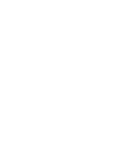 [Speaker Notes: Netaisnīgi līguma noteikumi direktīvā ir definēti kā tādi:
- kuri nav individuālas apspriesti;
- ir pretrunā ar labticīguma principu, un
- rada būtisku neatbilstību pušu tiesībās un pienākumos, par sliktu patērētājam.

Noteikums vienmēr tiks uzskatīts par individuāli neizrunātu, ja tas ir izstrādāts iepriekš un patērētājs nav varējis ietekmēt noteikuma būtību, it īpaši iepriekš noformēta tipveida līguma gadījumā.

Līguma nosacījuma netaisnīgums tiek vērtēts katrā gadījumā atsevišķi.

Netaisnīgi līguma noteikumi patērētājam nav saistoši, kas nozīmē, ka tie jāuzskata par tādiem, kas nekad nav bijuši, lai tie nevarētu nekādi ietekmēt patērētāju.]
Daži piemēri no saraksta
Līguma noteikumu piemēri, kuri var tikt uzskatīti par netaisnīgiem:
samazina tirgotāja atbildību vai atbrīvo to no atbildības gadījumos, kad patērētājs guvis kaitējumu veselībai, vai patērētāja nāves gadījumā, kuram par cēloni bijusi tirgotāja darbība vai bezdarbība
padara patērētājam saistošu līgumu, kurā preču pārdošana vai pakalpojuma sniegšana tiek pakļauta nosacījumam, kura izpilde ir atkarīga tikai no paša tirgotāja gribas
uzliek patērētājam, kurš neizpilda vai nepienācīgi izpilda līgumsaistības, neproporcionāli lielu līgumsodu vai citu kompensāciju par līgumsaistību neizpildi vai nepienācīgu izpildi
padara patērētājam saistošu līguma noteikumu, ar kuru patērētājam nav bijusi reāla iespēja iepazīties pirms līguma noslēgšanas
4.1. Patērētāju aizsardzības likumdošana
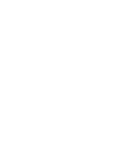 [Speaker Notes: Šajā slaidā varat redzēt dažus piemērus no direktīvā iekļauto noteikumu saraksta. Saskaņā ar direktīvu šis saraksts ir orientējošs, kas nozīmē, ka šie nosacījumi var tikt uzskatīti par negodīgiem novērtējuma rezultātā, kas veikts, ņemot vērā iepriekšējā slaidā minētos vispārīgos kritērijus.

Dažas ES dalībvalstis ir izmantojušas šo orientējošo sarakstu, lai izveidotu savu līgumu noteikumu sarakstu, kuri visos apstākļos tiek uzskatīti par netaisnīgiem, tādējādi novēršot nepieciešamību veikt jebkādu to papildu novērtējumu.]
Kā tas darbojas praksē?
Patērētāju tiesību aizsardzības centrs var pieņemt lēmumu, ka konkrētie līguma noteikumi ir netaisnīgi un aizliegt tirgotājam turpmāk izmantot tos savos tipveida līgumos
 Patērētājs var atsaukties uz noteikumu netaisnīgumu tiesā, lai pamatotu savu prasījumu vai izvirzītu iebildumus par prasību, kuru cēla tiesā tirgotājs
 Tiesai ir pienākums pēc savas iniciatīvas novērtēt līguma noteikuma netaisnīgumu izskatot lietu, kurā piedalās patērētājs
4.1. Patērētāju aizsardzības likumdošana
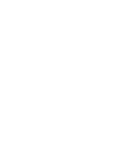 [Speaker Notes: Šo direktīvu praksē var izmantot dažādos veidos.

Piemēram, dalībvalsts patērētāju tiesību aizsardzības iestāde var nolemt, ka noteikti līguma noteikumi ir negodīgi, un aizliedz tirgotājam tos turpmāk izmantot savos tipveida līgumos.

Šo tiesību aktu patērētājs var izmantot pats, lai pamatotu savu prasību pret tirgotāju tiesā vai lai iebilstu pret tirgotāja iesniegto prasību.

Turklāt visām ES tiesām ir pienākums pēc savas ierosmes novērtēt līguma noteikumu netaisnīgumu, izskatot lietu, kurā ir iesaistīts patērētājs.]
3. problēma – Kolektīvie patērētāju tiesību pārkāpumi
Patērētāju tiesību pārkāpumi parasti kaitē daudziem patērētājiem
4.1. Patērētāju aizsardzības likumdošana
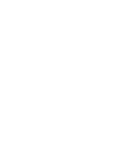 [Speaker Notes: Pēc būtības patērētāju tiesību pārkāpumi ļoti bieži kaitē daudziem patērētājiem vienlaikus. Piemēram, ja tirgotājs savos tipveida līgumos izmanto netaisnīgus līguma noteikumus, tas parasti nozīmē, ka visi viņa klienti cieš no šādas prakses. Vai arī, ja tirgotājs savos noteikumos un nosacījumos neiekļāva visu nepieciešamo informāciju, daudzus patērētāji tiek maldināti par viņu tiesībām.]
Risinājums 3. problēmai
Izveidot mehānismus kolektīvo patērētāju tiesību pārkāpumu novēršanai
4.1. Patērētāju aizsardzības likumdošana
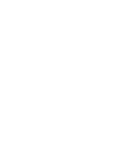 [Speaker Notes: Šī iemesla dēļ ir nepieciešami efektīvi mehānismi, lai novērstu kolektīvus patērētāju tiesību pārkāpumus. Mēs apspriedīsim divus šādus mehānismus, kas šobrīd pastāv ES līmenī.]
Negodīgās komercprakses direktīva
4.1. Patērētāju aizsardzības likumdošana
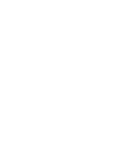 [Speaker Notes: Pirmā ir Negodīgas komercprakses direktīva, kas nosaka negodīgas komercprakses vispārēju aizliegumu visā ES visās ekonomikas nozarēs.

Direktīvā ir iekļauta negodīgas komercprakses definīcija, kā arī to prakšu saraksts, kuras visos apstākļos tiek uzskatītas par negodīgām - tā sauktais "melnais" saraksts.

Tā kā direktīva ir maksimāli saskaņota, tas nozīmē, ka sarakstā iekļautā komercprakse ir aizliegta visās ES dalībvalstīs.]
Trīs kritēriji
Vai tā ir “melnajā” sarakstā?
Jā
Komerc-prakse ir aizliegta
Nē
4.1. Patērētāju aizsardzības likumdošana
Vai tā ir maldinoša vai agresīva?
Jā
Nē
Vai tā neatbilst profesionālai rūpībai
Jā
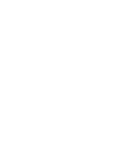 [Speaker Notes: Lai pienācīgi novērtētu, vai attiecīgā komercprakse ir negodīga, tiek izmantoti šādi trīs kritēriji.

Pirmais kritērijs ir pārbaudīt, vai prakse ir iekļauta "melnajā" sarakstā. Tālākos slaidos aplūkosim dažus melnajā sarakstā iekļauto darbību piemērus.

Otrais kritērijs ir pārbaudīt, vai komercprakse ir maldinoša vai agresīva saskaņā ar direktīvā paredzētajiem kritērijiem.

Maldinoša komercprakse attiecas gan uz maldinošām darbībām, gan uz maldinošu noklusēšanu. Maldinoša rīcība būtu nepatiesas informācijas sniegšana patērētājiem vai jebkāda veida informācijas sniegšana, kas maldina vai varētu maldināt vidusmēra patērētāju.

Maldinoša noklusēšana attiecas uz situācijām, kad tirgotājs:
- nepasaka būtisku informāciju, kad patērētājam jāpieņem apzināts lēmums;
- slēpj vai sniedz būtisku informāciju neskaidrā vai nesaprotamā veidā, vai
- neuzrāda komercprakses komerciālo nolūku, ja tas neizriet no konteksta.

Agresīva komercprakse ir tā, kas izmanto:
- uzmākšanos,
- piespiešanu, ieskaitot fizisku spēku, vai
- nepamatotu ietekmi, piemēram, varas pozīcijas izmantošanu.

Visbeidzot, trešais kritērijs ir pārbaudīt, vai šī prakse ir pretrunā ar profesionālās rūpības prasībām, ti, ar īpašām prasmēm un rūpību, ko tirgotājs var pamatoti sagaidīt, proporcionāli godīgai tirgus praksei un / vai vispārējam labas ticības principam. braucēja darbības lauks.

Komercprakse tiek uzskatīta par maldinošu, agresīvu vai pretrunā tikai profesionālās ētikas prasībām, ja tā patērētājam liek vai varētu rosināt pieņemt lēmumu, kuru viņš citādi nebūtu pieņēmis.]
Daži piemēri no “melnā” saraksta – I daļa
Komercprakses veidu piemēri, kuri ir negodīgi jebkuros apstākļos:
Uzdodas par labas prakses kodeksa parakstītāju, bet tas neatbilst patiesībai (maldinošā)
Izmanto uzticības zīmes, kvalitātes zīmes vai līdzīgas zīmes bez nepieciešamās atļaujas (maldinošā)
Nepatiesi apgalvo, ka prece vai pakalpojums būs pieejams tikai ļoti ierobežotu laiku vai būs pieejams ar īpašiem noteikumiem tikai ļoti ierobežotu laiku, tādējādi rosinot patērētāju nekavējoties pieņemt lēmumu par rīcību saistībā ar darījumu un nedodot viņam iespēju vai pietiekamu laiku pieņemt uz informāciju balstītu lēmumu (maldinošā)
4.1. Patērētāju aizsardzības likumdošana
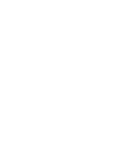 [Speaker Notes: Šeit ir daži komercprakses piemēri, kuri tiek iekļauti melnajā sarakstā to maldinošā rakstura dēļ.]
Daži piemēri no “melnā” saraksta – I daļa
Komercprakses veidu piemēri, kuri ir negodīgi jebkuros apstākļos:
Apgalvo vai kā citādi rada iespaidu, ka preci drīkst likumīgi pārdot vai pakalpojumu sniegt, bet tas neatbilst patiesībai (maldinošā)
Sniedz patiesībai neatbilstošu informāciju par to, ka gatavojas pārtraukt tirdzniecību vai pārcelties uz citām telpām (maldinošā)
Rada iespaidu, ka patērētājs nevarēs atstāt attiecīgo telpu, pirms nebūs noslēdzis līgumu (agresīvā)
Ierodas pie patērētāja mājās, ignorējot viņa lūgumu atstāt šo māju vai neatgriezties tajā, izņemot gadījumu, kad komercprakses īstenotājs ierodas, lai panāktu patērētāja līgumisko pienākumu izpildi saskaņā ar normatīvajiem aktiem (agresīvā)
4.1. Patērētāju aizsardzības likumdošana
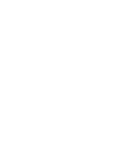 [Speaker Notes: Šeit ir daži komercprakses piemēri, kuri tiek iekļauti melnajā sarakstā to maldinošā vai agresīvā rakstura dēļ.]
Aizliegumu direktīva
4.1. Patērētāju aizsardzības likumdošana
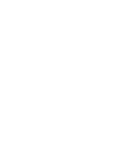 [Speaker Notes: Otrais mehānisms, kura mērķis ir novērst kolektīvus patērētāju tiesību pārkāpumus,  kuri tika pieminēti iepriekš, ir Aizlieguma direktīva.

Tā uzliek ES dalībvalstīm pienākumu nozīmēt tiesu vai administratīvo iestādi, kas būtu tiesīga apturēt vai aizliegt patērētāju tiesību pārkāpumus. Direktīvā ir arī to tiesību aktu saraksts, uz kuru pārkāpumiem attiecas direktīva, ieskaitot tos, kas minēti šajā nodarbībā.

Rezultātā katrā ES dalībvalstī vajadzētu būt iestādei vai vairākām iestādēm, kas uzrauga tirgu un rīkojas, lai apturētu vai aizliegtu noteiktu tirgotāju rīcību, kas pārkāpj patērētāja tiesības, piemēram, negodīgu komercpraksi, negodīgu līguma noteikumu izmantošanu. utt.]
Aizlieguma sekas
Lēmums par pārkāpuma apturēšanu vai aizliegšanu
Pārkāpuma turpinošos seku novēršana, piemēram, publicējot attiecīgu lēmumu
Piespiest pārkāpēju izpildīt lēmumu uzliekot par pienākumu maksāt naudas sodu

Naudas sods Latvijā var sasniegt 100 000 EUR
4.1. Patērētāju aizsardzības likumdošana
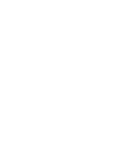 [Speaker Notes: Lēmums par pārkāpuma apturēšanu vai aizliegšanu var izraisīt ne tikai pārkāpuma izbeigšanu vai aizliegšanu, bet arī lēmuma publicēšanu un likt tirgotājiem izpildīt lēmumu, liekot viņiem maksāt naudas sodu.]
4. problēma – Strīdu risināšana
Patērētāju strīdi parasti ir par mazām naudas summām un ir saistītas ar patērētāju ikdienas vajadzībām. Tādēļ patērētāju strīdu risināšanai vajadzētu būt ātrai, lētai, mazāk formalizētai un ļoti efektīvai.
Tiesvedība parasti šim mērķim neder!
4.1. Patērētāju aizsardzības likumdošana
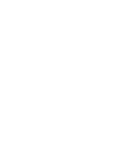 [Speaker Notes: Lai gan ir absolūti nepieciešami efektīvi mehānismi, lai aizsargātu patērētājus no viņu tiesību kolektīviem pārkāpumiem, to pašu var teikt par individuālu patērētāju, kurš rīkojas, lai atrisinātu tikai savu individuālo problēmu.

Tā kā patērētāju strīdi parasti ir par mazām naudas summām un ir saistītas ar patērētāju ikdienas vajadzībām, atsevišķu patērētāju strīdu risināšanai vajadzētu būt ātrai, lētai, mazāk formālai un ļoti efektīvai. Diemžēl galvenā tradicionālā strīdu izšķiršanas metode - tiesas process - neatbilst visiem šiem kritērijiem. Tiesas darbi ir sarežģīti, dārgi un var aizņemt ļoti ilgu laiku.

Tātad ceturtā problēma, kas jāatrisina, ir individuālu patērētāju strīdu risināšanas problēma.]
Risinājums 4. problēmai
Izveidot alternatīvās strīdu izskatīšanas (ASI) mehānismus, kas ir piemēroti patērētāju strīdiem
4.1. Patērētāju aizsardzības likumdošana
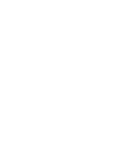 [Speaker Notes: Individuālo patērētāju strīdu risināšanas problēmas risinājums ir radīt alternatīvus strīdu izšķiršanas mehānismus, kas būtu ātri, ērti lietojami un lēti vai, vēl labāk, bez maksas.]
Alternatīvas strīdu izskatīšanas (ASI) direktīva
4.1. Patērētāju aizsardzības likumdošana
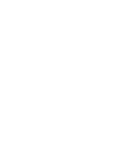 [Speaker Notes: Lai to panāktu, Patērētāju ASI direktīva uzliek par pienākumu ES dalībvalstīm izveidot ASI struktūras, kas atbilst noteiktiem kvalitātes kritērijiem, lai risinātu individuālus patērētāju strīdus. Tagad katrai dalībvalstij ir kvalificētu ASI struktūru saraksts, kuras atbilst kritērijiem un ir pieejamas patērētājiem.

Tā kā direktīva nodrošina minimālo saskaņošanas līmeni, ASI sistēmas ES dalībvalstīs ievērojami atšķiras.]
Kas nav patērētāju ASI?
Patērētāju ASI neietver:
strīdus starp tirgotājiem
procedūras kuras uzsāk tirgotājs pret patērētāju
procedūras patērētāju sūdzību izskatīšanai, kuras uztur tirgotāji
tiešas pārrunas starp patērētāju un tirgotāju
tiesneša mēģinājumi panākt izlīgumu tiesvedības gaitā
4.1. Patērētāju aizsardzības likumdošana
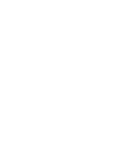 [Speaker Notes: Pirms pārskatīt kvalitātes kritērijus, kas visām ASI struktūrām ES būtu jāievēro, parunāsim par to, kas nav patērētāju ASI. Tātad patērētāju ASI neattiecas uz: 
strīdiem starp tirgotājiem; 
procedūrām, ko tirgotājs ierosinājis pret patērētāju; 
procedūrām patērētāju sūdzību izskatīšanai, kuras uztur tirgotāji; 
tiešām pārrunām starp patērētāju un tirgotāju, un 
tiesneša mēģinājumiem panākt izlīgumu tiesvedības gaitā.]
Kvalitātes prasības ASI vienībām
Kompetence
Neatkarība
Objektivitāte
Pārredzamība
Efektivitāte
Taisnīgums
Brīvība
Likumīgums
4.1. Patērētāju aizsardzības likumdošana
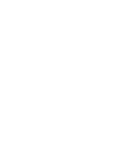 [Speaker Notes: ASI direktīvā noteiktie kvalitātes kritēriji ir šādi:

Pirmkārt. Kompetence. Tas nozīmē, ka personām, kuras izskata patērētāju strīdus, būtu jābūt zināšanām patērētāju strīdu alternatīvas vai tiesas risināšanas jomā, kā arī vispārējai izpratnei par tiesībām.

Otrkārt. Neatkarība. Iepriekšminēto personu pilnvaru termiņam vajadzētu būt pietiekami ilgam, lai nodrošinātu viņu darbības neatkarību, tās būtu jāaizsargā no atbrīvošanas no pienākumiem bez pamatota iemesla, tām nav jāievēro nevienas puses vai to pārstāvju norādījumi, un šo personu atlīdzībai nav jābūt saistītai ar procedūras iznākumu.

Treškārt. Objektivitāte. Būtu jānovērš interešu konflikts ar kādu no strīdā iesaistītajām pusēm .

Ceturtkārt. Caurskatāmība. ASI struktūrām savās vietnēs būtu publiski jāpiedāvā atbilstoša to  raksturojoša un direktīvā prasītā informācija, kā arī gada darbības pārskati.

Piektais. Efektivitāte. Šī prasība nozīmē:
- lietošanas vienkāršību piem. viegla piekļuve ASI struktūrai gan
  tiešsaistē, gan bezsaistē, nav nepieciešamība izmantot juristu,

- zemas izmaksas, tas ir, ASI procedūrai jābūt pieejamai bez maksas
  vai par nominālu samaksu,

- strīdā iesaistīto pušu informēšanu, tiklīdz ASI struktūra saņēma
  visus nepieciešamos dokumentus saistībā ar sūdzību, un

- ātru procesu, kura ilgums parastos apstākļos nedrīkst pārsniegt
  90 dienas.

Sestais. Taisnīgums. Strīdā iesaistītās pusēm jābūt pilnībā informētām par viņu tiesībām un viņu pieņemto lēmumu sekām ASI procedūras ietvaros. ASI struktūrām jāinformē patērētāji par viņu tiesībām, pirms viņi piekrīt ieteiktajai strīdus risinājuma procedūrai vai seko tai. Abām pusēm arī jāspēj iesniegt savu informāciju un pierādījumus neesot fiziskā klātbūtnē, un ASI struktūrai jāinformē abas puses par otras puses sniegto informāciju un pierādījumiem. Turklāt ASI struktūrai rakstiski jāpaziņo pusēm par procedūras iznākumu un jāiesniedz pamatojums, uz kura balstās rezultāts.

Septītais. Brīvība. Vienošanās starp patērētāju un tirgotāju par sūdzību iesniegšanu ASI struktūrai nevar būt patērētājam saistoša, ja tā tika noslēgta pirms strīda rašanās un ja tā patērētājam atņem viņa tiesības vērsties tiesā. Ja ASI procedūras rezultātā tiks panākts risinājums, kas būs saistošs pusēm, puses iepriekš jāinformē par risinājuma saistošo raksturu un abām pusēm tam īpaši jāpiekrīt.

Astotais. Likumība. ASI procedūrās, kas uzliek strīdus risinājumu patērētājam, uzliktajam risinājumam nevajadzētu patērētājam liegta aizsardzību, ko viņam nodrošina tās dalībvalsts tiesību akti, kurā patērētājam ir pastāvīgā dzīvesvieta.]
5. problēma – Pārrobežu pārkāpumi
Dalībvalstu patērētāju tiesību aizsardzības iestādes ir tiesīgas darboties tikai savas valsts robežās. Tomēr, dažreiz pārkāpumi skar patērētājus no vairākām dalībvalstīm.
4.1. Patērētāju aizsardzības likumdošana
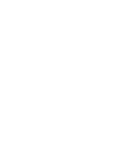 [Speaker Notes: Tā kā ES ir ieguldījusi daudz pūļu, lai attīstītu iekšējo tirgu, iepirkšanās citās valstīs tagad ir ļoti vienkārša. Diemžēl tas nozīmē, ka kļuvusi aktuāla pārrobežu patērētāju tiesību pārkāpumu problēma.]
Risinājums 5. problēmai
Izveidot efektīvu un iedarbīgu tiesību īstenošanas mehānismu dažādu dalībvalstu iestādēm.
4.1. Patērētāju aizsardzības likumdošana
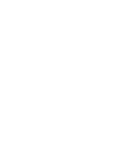 [Speaker Notes: Tādēļ dalībvalstīs patērētāju tiesību aizsardzības iestādēm bija jāizveido efektīvs sadarbības mehānisms.]
Regula par sadarbību patērētāju aizsardzības jomā
4.1. Patērētāju aizsardzības likumdošana
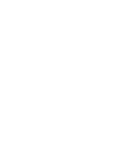 [Speaker Notes: Regula par sadarbību patērētāju aizsardzības jomā vai vienkārši SPA regula izveido savstarpējās palīdzības mehānismu dažādu ES dalībvalstu valsts iestādēm. Regula ir piemērojama no 2020. gada 17. janvāra. Iepriekšējā regulas versija bija piemērojama no 2005. gada 29. decembra. Jaunā regula novērš vienu no ievērojamākajiem šķēršļiem savstarpējās sadarbības mehānisma darbībai, kas ir dažādu dalībvalstu varas iestāžu pilnvaru atšķirības. 
Piemēram, ja vienā dalībvalstī valsts iestāde, kurai ir tiesības slēgt ļaunprātīgas vietnes, lūdz to darīt otras dalībvalsts iestādei, var izrādīties, ka šai pēdējai iestādei vienkārši nav attiecīgu pilnvaru. Lai nodrošinātu šī sadarbības mehānisma pareizu darbību, jaunā regula uzliek dalībvalstīm pienākumu nodrošināt, ka visām kompetentajām iestādēm ir noteiktas pilnvaras.]
Galvenie noteikumi
Dalībvalstis nozīmē vairākas valsts iestādes un vienu sadarbības biroju, kuriem ir pienākums piemērot regulu
Dalībvalstu pienākums nodrošināt ka iestādes sadarbojas un tām ir nepieciešamas pilnvaras un resursi šim darbam
Visām iestādēm ir jābūt minimālu izmeklēšanas un tiesību piemērošanas pilnvaru kopums
4.1. Patērētāju aizsardzības likumdošana
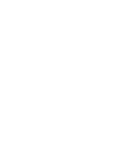 [Speaker Notes: Tā kā dalībvalstīs var būt vairākas valsts iestādes, kas ir atbildīgas par dažādām patērētāju aizsardzības jomām, dalībvalstīm regulas vajadzībām ir jāieceļ ne tikai šīs iestādes, bet arī vienots sadarbības birojs.

Saskaņā ar regulu visām iestādēm jābūt minimālu izmeklēšanas un tiesību piemērošanas pilnvaru kopumam.]
Izmeklēšanas pilnvaras
Piekļūt visiem attiecīgajiem dokumentiem, datiem vai informācijai, kas attiecas uz pārkāpumu un prasīt to no jebkuras publiskas iestādes, aģentūras, fiziskās vai juridiskās personas
Veikt vajadzīgās pārbaudes uz vietas
Iegādāties preces vai pakalpojumus, veicot testa pirkumus, vajadzības gadījumā ar citu identitāti
4.1. Patērētāju aizsardzības likumdošana
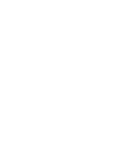 [Speaker Notes: Izmeklēšanas pilnvaras ir nepieciešamas, lai no jebkuras publiskas iestādes, aģentūras, fiziskās vai juridiskās personas varētu pieprasīt pierādījumus. Šīs pilnvaras ietver tiesības piekļūt attiecīgajai informācijai un pieprasīt to, tiesības veikt nepieciešamās pārbaudes uz vietas un tiesības veikt «testa" iepirkšanos.]
Tiesību piemērošanas pilnvaras
Veikt pagaidu pasākumus
Panākt vai akceptēt no tirgotāja apņemšanos izbeigt pārkāpumu
Saņemt papildu korektīvas apņemšanas par labu patērētājiem
Informēt patērētājus par to, kā prasīt kompensāciju
Uzlikt par pienākumu izbeigt pārkāpumu
Panākt, lai pārkāpumi tiktu izbeigti vai aizliegti
Ja nav pieejami citi efektīvi līdzekļi, tad attiecībā uz mājaslapu:
izņemt saturu/ierobežot piekļuvi vai likt rādīt brīdinājumu
likt hostinga kompānijai izņemt/bloķēt/ierobežot piekļuvi
likt domēnu reģistriem dzēst domēna nosaukumu
piemērot sodus, t.sk. naudas sodus vai periodiskus soda maksājumus
4.1. Patērētāju aizsardzības likumdošana
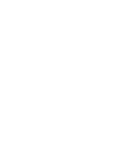 [Speaker Notes: Regula valsts iestādēm nodrošina arī diezgan plašas izpildes pilnvaras.
Tās ietver:
- pagaidu pasākumus, kas var būt nepieciešami situācijās, kad ir jārīkojas ātri, jo pastāv nopietna kaitējuma risks patērētāju kolektīvajām interesēm;
- pasākumus, kuru mērķis ir panākt un pieņemt no tirgotājiem brīvprātīgu apņemšanos pārtraukt pārkāpumu, tostarp korektīvās saistības, kas ne tikai izbeidz pārkāpumu, bet arī efektīvi atrisina patērētāju individuālās situācijas;
- patērētāju informēšanu par to, kā meklēt kompensāciju;
- pilnvaras likt izbeigt pārkāpumus un panākt pārkāpuma izbeigšanu;
- pilnvaras uzlikt soda naudas vai periodiskus soda maksājumus.
 
Gadījumos, kad nav pieejami citi efektīvi līdzekļi pārkāpuma izbeigšanai vai aizliegšanai un lai izvairītos no nopietna kaitējuma riska patērētāju kolektīvajām interesēm, valsts iestādēm ir šādas papildu pilnvaras:
- izņemt saturu un ierobežot piekļuvi tiešsaistes resursam vai likt rādīt brīdinājumu;
- likt hostinga kompānijai izņemt/bloķēt/ierobežot piekļuvi tiešsaistes resursam, un
- likt domēnu reģistriem dzēst domēna nosaukumu.]
NOTA BENE!
Īstenojot regulā paredzētās minimālās pilnvaras, kompetentajām iestādēm būtu jāpanāk piemērots līdzsvars starp interesēm, ko aizsargā pamattiesības, piemēram, augstu patērētāju aizsardzības līmeni, uzņēmējdarbības brīvību un informācijas brīvību!
4.1. Patērētāju aizsardzības likumdošana
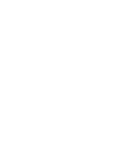 [Speaker Notes: Protams, valsts iestādēm nav pilnīgas brīvības, izmantojot iepriekš minētās pilnvaras. Pilnvaru izpildei jābūt samērīgai un adekvātai, ņemot vērā pārkāpumu raksturu un kopējo faktisko vai iespējamo kaitējumu. Kompetentajām iestādēm būtu jāņem vērā arī visi lietas fakti un apstākļi un jāizvēlas vispiemērotākie pasākumi, kas ir būtiski pārkāpuma novēršanai. Turklāt, īstenojot obligātās pilnvaras, iestādēm vajadzētu panākt atbilstošu līdzsvaru starp augstu patērētāju aizsardzības līmeni, uzņēmējdarbības brīvību un informācijas brīvību.]